Казан шәһәре Идел буе  районы муниципаль бюджет гомуми белем бирү учреждениесе«129 нчы номерлы рус-татар урта мәктәбе»
татар теле  һәм әдәбияты укытучысы,
филология фәннәре кандидаты
 
 МИНГАЛИЕВА ЛӘЙСӘН ӨМЕТ КЫЗЫНЫҢ МЕТОДИК ЭШЧӘНЛЕГЕ
КАЗАН  ШӘҺӘРЕ ИДЕЛ БУЕ  РАЙОНЫ  МУНИЦИПАЛЬ БЮДЖЕТ  ГОМУМИ  БЕЛЕМ  БИРҮ  УЧРЕЖДЕНИЕСЕ«129  НЧЫ  НОМЕРЛЫ  РУС-ТАТАР УРТА МӘКТӘБЕ»
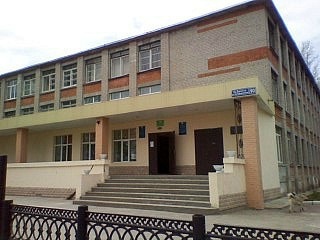 Мингалиева Ләйсән Өмет кызы
Беренче максат
Башлангыч сыйныфларда татар телен һәм әдәбиятын укыту алымнары
1 нче сыйныф татар төркемендә“Өч кыз” әкиятен өйрәнү
1 нче сыйныф татар төркемендә“Өч кыз” әкиятен өйрәнү
Башлангыч сыйныф татар төркемнәрендә А.Яхин методикасы буенча эш
2 нче сыйныф рус төркемендә“Күмәчкәй” әкиятен өйрәнү
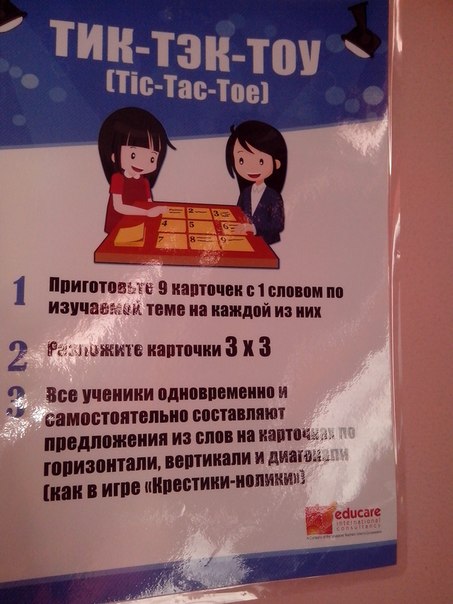 2 нче сыйныф рус төркемендә Сингапур методикасы буенча “Күмәчкәй” әкиятен өйрәнү
2 нче сыйныф рус төркемендә Сингапур методикасы буенча “Күмәчкәй” әкиятен өйрәнү
Башлангыч сыйныфларда татар теле һәм әдәбияты дәресләрендә уен технологиясе
3 нче сыйныф татар төркемендә Сингапур методикасы ярдәмендә “Тамырдаш сүзләр” темасын өйрәнү
3 нче сыйныф татар төркемендә Сингапур методикасы буенча “Тамырдаш сүзләр” темасын өйрәнү
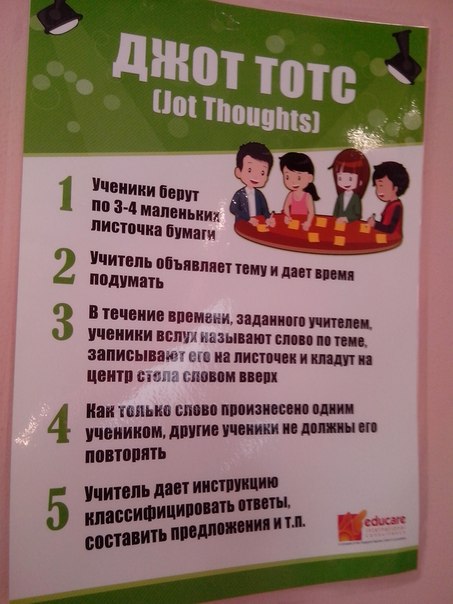 3 нче сыйныф татар төркемендә Сингапур методикасы ярдәмендә “Җөмлә төрләре” темасын өйрәнү
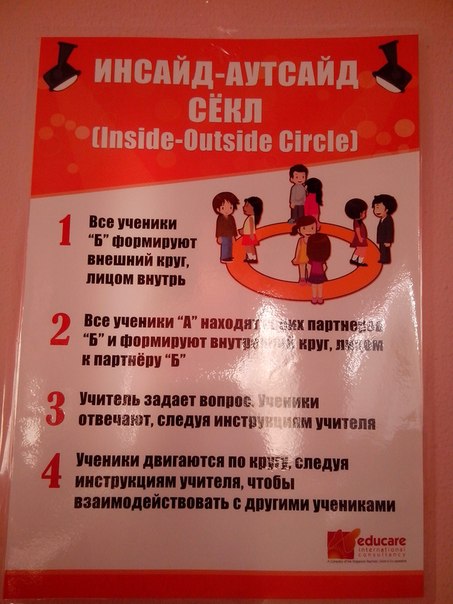 Башлангыч сыйныфларда татар теле дәресләрендә үткәрелә торган  уеннар
Мәктәбебез базасында “Сәләт” клубы эшчәнлеге
Мәктәбебез базасында “Сәләт” клубы эшчәнлеге
Мәктәбебез базасында “Сәләт” клубы эшчәнлеге
Укучыларның татар телен өйрәнүгә кызыксыну  дәрәҗәсен өйрәнү
Фәнни-методик әсбаплар
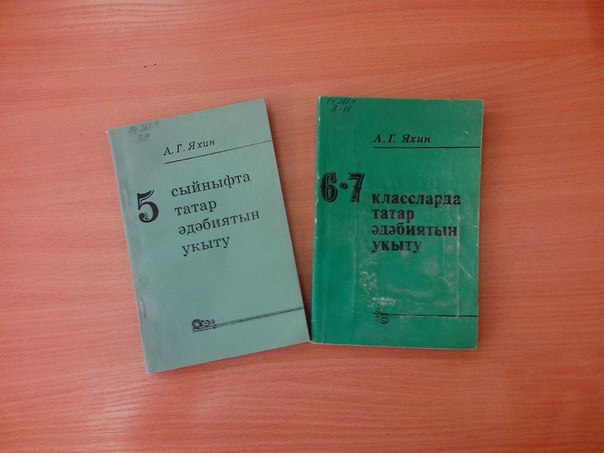 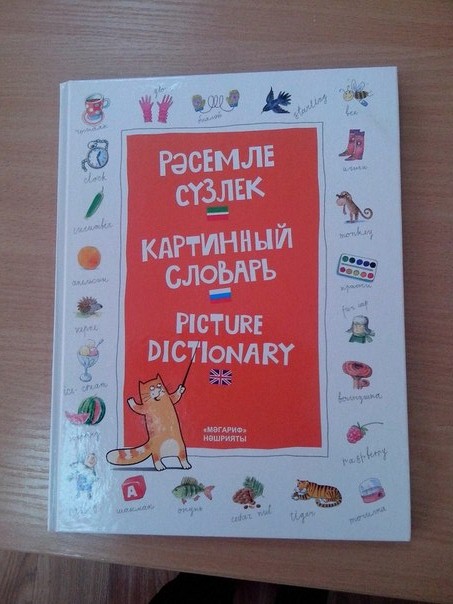 Ирешкән уңышларым